Lec: 39 - SFSS - SP – 07d
Solution regarding Child Labor
Remedies
Child labor is a complex phenomenon. Its root cause is poverty-included illiteracy of their parents and social attitudes. 
To combat child labor effectively, an action-oriented approach has to be adopted, which takes into account social, economic and cultural factors. 
Child labor cannot be approached as an isolated phenomenon, its reduction and elimination will require a set of direct and in direct, short term and long term measurements though, inter-related measures. 
Few measures include,
Employment Chances for Parents

Improve Income of the Family / Income generating schemes

Good home environment

Implementation of the law

Co-Ordination between GOs and NGOs
Encourage Education of the Children

Establish more Schools 

Make the Schools Attractive

Teachers training regarding Child’s Psychology

 Public Awareness
Experience has shown that withdrawing children from the worst forms is possible, but cannot be successful without a strong Political Will. 
This ‘will’ must in National Policy that addresses issues such as improved legislation and enforcement; improved methodologies for identifying these children; awareness raising at all levels of society and the provision of possible alternatives for the children and their families, including rehabilitation measures.
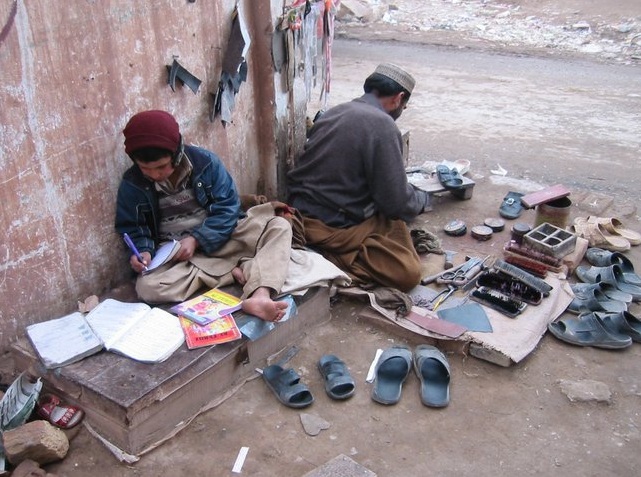 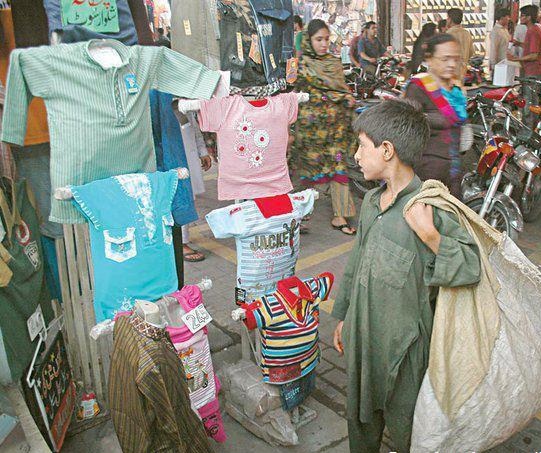 Child Labour : 
They have Dreams like ours…
Thanks